Unit2 Spring is Coming!
第4课时
WWW.PPT818.COM
>>Presentation
Let’s chant
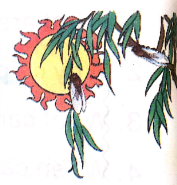 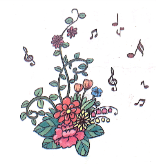 Seasons
Spring is gay with flower and song.
Summer is hot and the days are long.
Autumn is rich with fruit and grain.
Winter brings snow and a new year again.
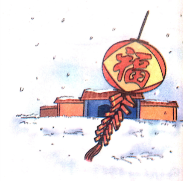 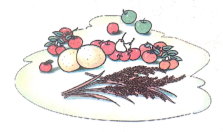 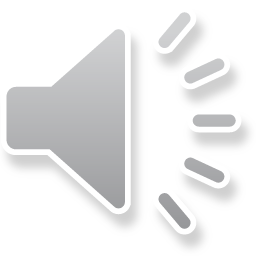 >>Presentation
Read the words
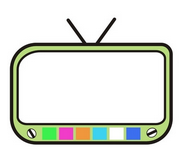 girl  bird  skirt   shirt
ir
short    forty    
sport    morning
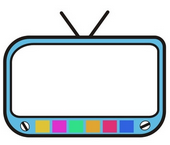 or
turn      nurse  
Thursday  hamburger
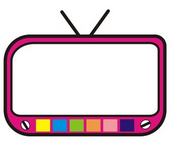 ur
>>Presentation
你发现什么规律了吗？
ir - /ə:/
bird
skirt
shirt
girl
or - /ɔ:/
short
sport
morning
forty
>>Presentation
你发现什么规律了吗？
ur - /ə:/
turn
nurse
Thursday
hamburger
>>Presentation
Try to read more
first   dirty   third  thirsty
born  north  storm  report
burn  hurt  return  purpose
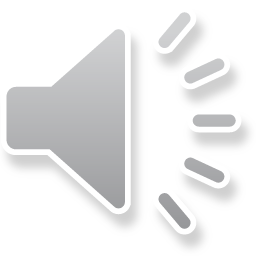 >>Presentation
Look and answer
What do children do in autumn?
They often eat apples.
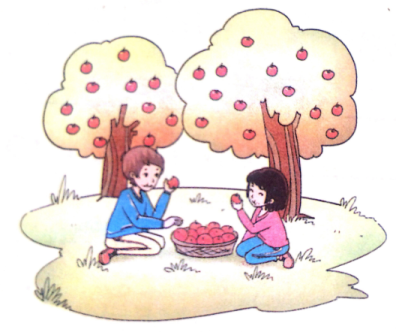 >>Presentation
Look and answer
What do birds do in spring?
They often sing songs.
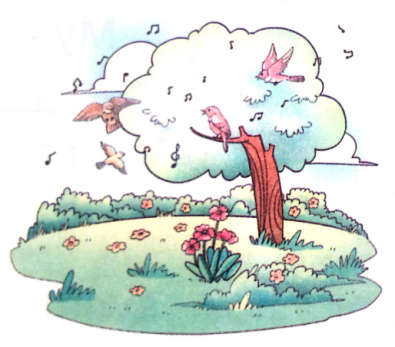 >>Presentation
Look and answer
What do ducks do in summer?
They often swim/go swimming.
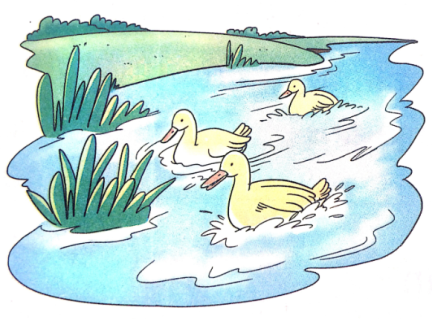 >>Presentation
Look and answer
What do bears do in winter?
They often sleep.
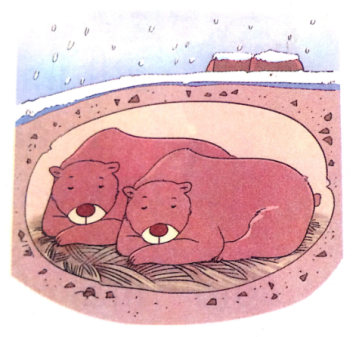 >>Presentation
Look and say
I wear …, and … in…
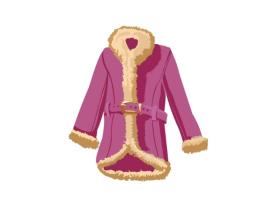 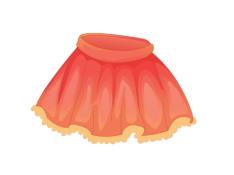 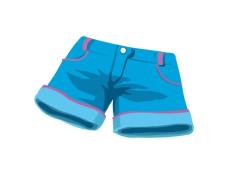 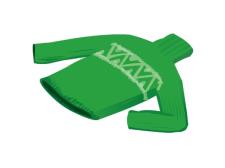 short
skirt
sweater
coat
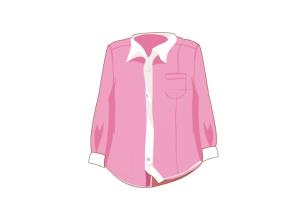 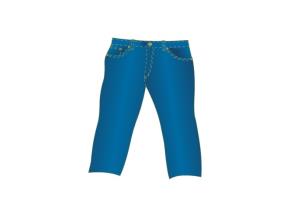 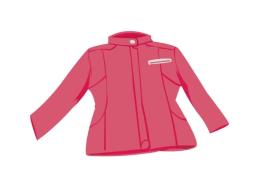 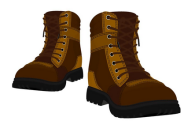 boots
trousers
shirt
jacket
>>Presentation
Look and write
grass—green  flowers—beautiful    plant trees
My favourite season is spring. The grass _______. The ________________. We can _________ on Tree Planting Day.
flowers are beautiful
is green
plant trees
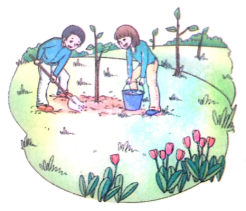 >>Presentation
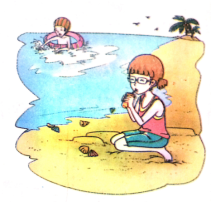 Look and write
summer    hot     swim
It ______________. ___________.
We can swim
is hot in summer
autumn    fruit     climb the mountains
In autumn, there are _________. We 
can _________________, too.
many fruits
climb the mountains
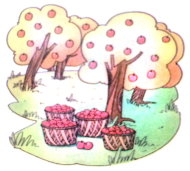 >>Presentation
Look and write
winter   cold   make a snowman
Winter ______. We can ______________.
is cold
make a snowman
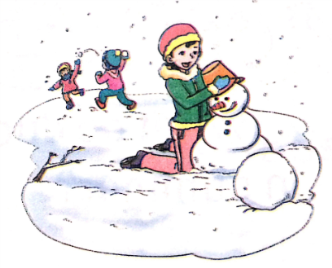 >>Practice
Do a survey
>>Summary
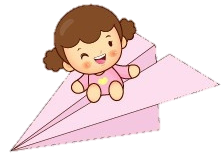 语音：
字母组合ir在单词中的发音为/ə:/
字母组合or在单词中的发音为/ɔ:/
字母组合ur在单词中的发音为/ə:/
>>Homework
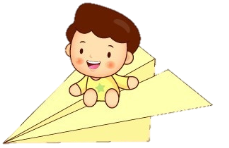 1.观看课文动画，按照正确的语音、语调朗读课文对话。
2.完成调查报告，并运用She/He often does… in spring. In summer, he/she likes to… Sometimes he/she … in autumn. In winter,…来描述。
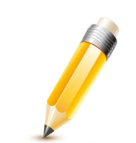 close